Supporting Current and Former Foster Youth/Young Adults
ILP Services and Supports 

Rosemary Iavenditti, Youth Transitions Program Coordinator
Youth Transitions Service Array
Education and Training Vouchers / Grants (ETV / ETG)

  Daily Living Skills Training (including assistance with transition planning)

  Youth Transition Funds [ILP Discretionary Funds, Driver’s Education Course Fees, etc.]

  Independent Living Housing Subsidy Program

  Chafee Housing Funds

 Transitional Living Programs

 Annual Credit Reports
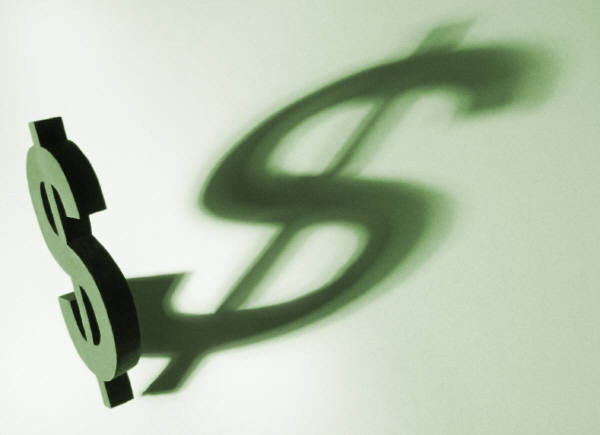 3-11-2022
2
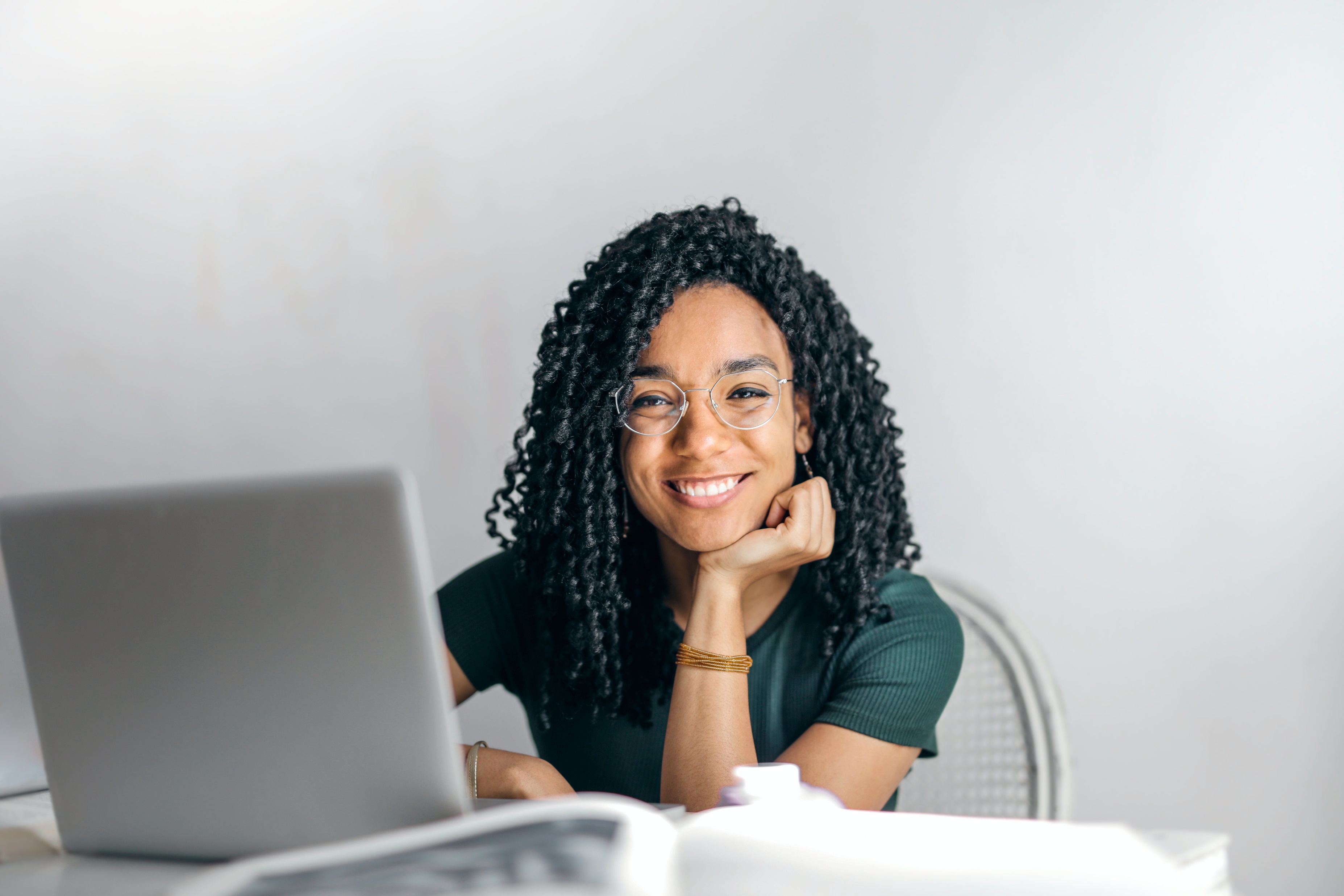 Chafee Educational & Training Vouchers (ETV)
Eligibility:  
Exited foster care at age 14 or older, 
submits FAFSA & ETV Application
Not yet age 26
Making satisfactory academic progress
Currently, base award is $5,000 
Ability to apply for an additional  $5,000, based on need (through 9/30/2022)
Chafee ETV application now on a rolling deadline (Aug. 1, Nov. 1, Feb. 1, May 1)
Young people may apply at:  https://oregonstudentaid.gov/chafee-etg.aspx
September 22, 2022
Oregon Department of Human Services – Child Welfare Division
3
[Speaker Notes: Rosemary - The Chafee Education and Training Vouchers provide financial support to eligible students for the costs of attendance at college, university, or vocational/trade school.  
	* Eligiblity for anyone who experienced foster cate at the age of 14 or older, and who is not yet age 26 – eligibility ends the term prior to the term the youth turns age 26.

ODHS is partnering with OSAC to issue the first $5,000 through the student’s school/training facility.  
If a student requires additional funds, they may submit a request to ILP.Central@dhsoha.state.or.us

Rolling deadline for applications – for any young person attending school this current academic year, the deadines are waived and we can award even if they missed the deadline.  However, this is only this year.  As of the 2022-2023 academic year, those dates are hard deadlines.  Meaning if a youth msses a deadline, they will only be funded for which ever terms remain once they do apply – i.e. missed 8/1 deadline, but apply prior to 11/1, would not be funded for Fall term, but could access funds starting Winter term.

https://oregonstudentaid.gov/chafee-etg.aspx]
ILP Life Skills Training Services – Tiered Model
Tier 2A: IL Plus (16-20) Dist.: 2, 3, 5, 15, 16
4
[Speaker Notes: Rosemary
The Tiered ILP Model was created to allow for age or developmentally appropriate, and trauma informed services.  There are now 3 tiers. Let’s start with Tier 1 – IL Prep services.  There are 6 Districts/7 ILP Providers which are piloting Tier 1, IL Prep services for 14 – 15 year-olds (16 year olds may be served in Tier 1 if this is an appropriate level of services for them – boarder line DD or just turned 16 and could benefit from the more basic services).  Districts 1 – Tillamook YMCA, 2- both NAYA and New Avenues, 3- both Catholic Com. Svcs and Polk Youth Svcs, 4 -, 9 – The Next Door and 11 – Integral Youth Services are accepting referrals for 14 and 15 year-olds.  Please consider referring any young person who is eligible and residing in those districts.

IL Prep consists of Group meetings twice per month. Follows curriculum aligned with Personal Growth & Social Connections and Well-being & Community. Also includes an aligned assessment of youth skills for caseworkers and caregivers to complete (no more than 15 minutes).  Programs are expected to provide group-based skill building, to engaged caregivers and caseworkers in preparation for typical ILP, and to facilitate the participation of near-peer mentors and/or adult community members as resources in delivering and engaging youth programming. The Teen Goals sheet is an abbreviated transition plan focused on introducing the youth to goal setting.

You will note there are two Tier 2’s – one is a subset of the overall Tier 2 population. Tier 2 are traditional ILP services for 16 – 20 year-olds.  Tier 2 services are available statewide.  

Tier 2A - IL Plus services are available in 6 counties until July 2022, when we will roll out these services statewide. The ILP+ skills curriculum significantly incorporates elements used in the evidence-supported My Life model developed at Portland State University, which is listed on the California Evidence-Based Clearinghouse for Child Welfare (http://www.cebc4cw.org/program/my-life/). The My Life Model focuses on building foster youth self-determination skills, such as youth-driven goal identification, problem-solving, and stress management. The evidence-supported model was specifically designed for multi-system-involved youth and includes accommodation for needs such as developmental disability, and emotional or behavioral issues. The Contractor shall see the youth a minimum of twice a month, one-on-one and face-to-face. The one-on-one, face-to-face meetings shall last approximately 1.5 to 2 hours.   Time limited service designed to last about 1 year, and then young person will transition to Tier 2, or Tier 3 turning age 21. 

Tier 3, IL Supports: This tier is designed to serve young people aged 21-23 (elig. ends at age 24) who are no longer in foster care. This service is available statewide.  Services at this Tier are similar to typical ILP, in terms of providing information and facilitating service access and available funds (e.g., Chafee, ETV) but with fewer contact requirements and less formal life skills assessment and transition planning documentation.]
Young Adult Transitional Supports
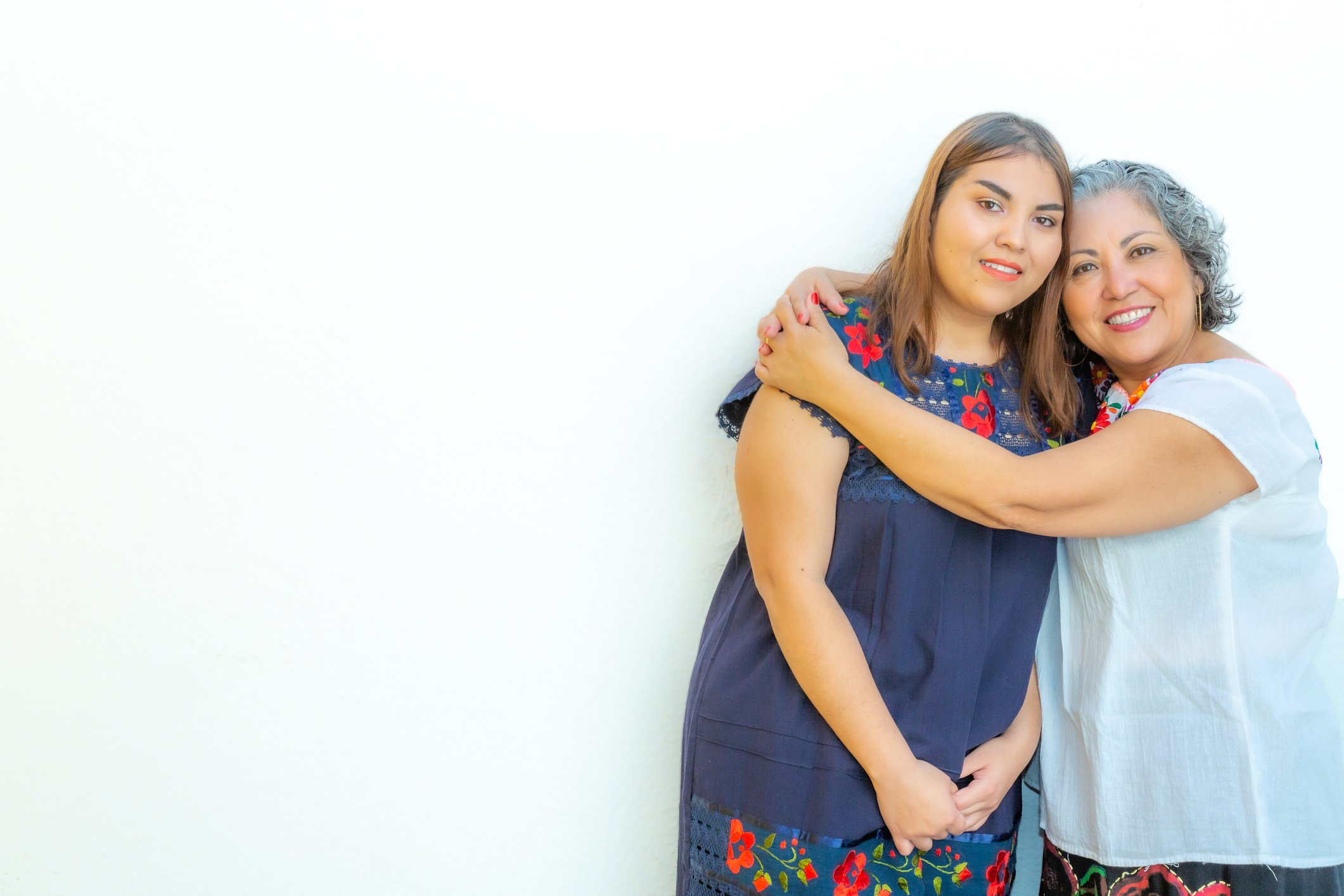 Ability to support young adults currently in foster care or who have exited foster care, at age 18 or older, to maintain or access housing supports.

Flexible housing options:
Transitional Living Programs (limited availability)
Own apartment
Shared housing
Room rental
Residing with parent, relatives or friends
College dorms
September 22, 2022
Oregon Department of Human Services – Child Welfare Division
5
[Speaker Notes: Adrienne - Young people who exited foster care at age 18 or older may return to ODHS Child Welfare to access supports aimed at stabilizing their housing.
Young Adult Transitional (YAT) services are available though 9/30/2021.  Will be serving after September if necessary with general fund dollars and through age 23 to assist with housing.  

Eligible young adults may be able to access a variety of housing options, with the support of Chafee Housing funds.

Young adults will be required to obtain an FSS-ILP case to access services and supports.  The young person will be served by their local ODHS Child Welfare branch and assigned a case worker.
Young people will be referred for needed services such as health or mental health, parenting, mentors, as well as ILP for additional support and assistance with completing the housing paperwork.

Questions can be directed to the Youth Transitions Team at ILP.Central@dhsoha.state.or.us]
ILP Funding
Independent Living Housing Subsidy (ILHSP):
Youth in foster care age 18 or older
Exceptions for 16-17
In ODHS CW Substitute Care and Custody
Court permission
Chafee Housing
Young Adult who was in foster care at age 14 or older and is currently age 18 through 23, may access one-time or on-going funds
ILP Discretionary Funding:
Youth in foster care age 14 or older 
Young people formerly in foster care at age 14 or older, and who are not yet age 24
Young people without a current/open CW case may only access one-time funding
Caps exist
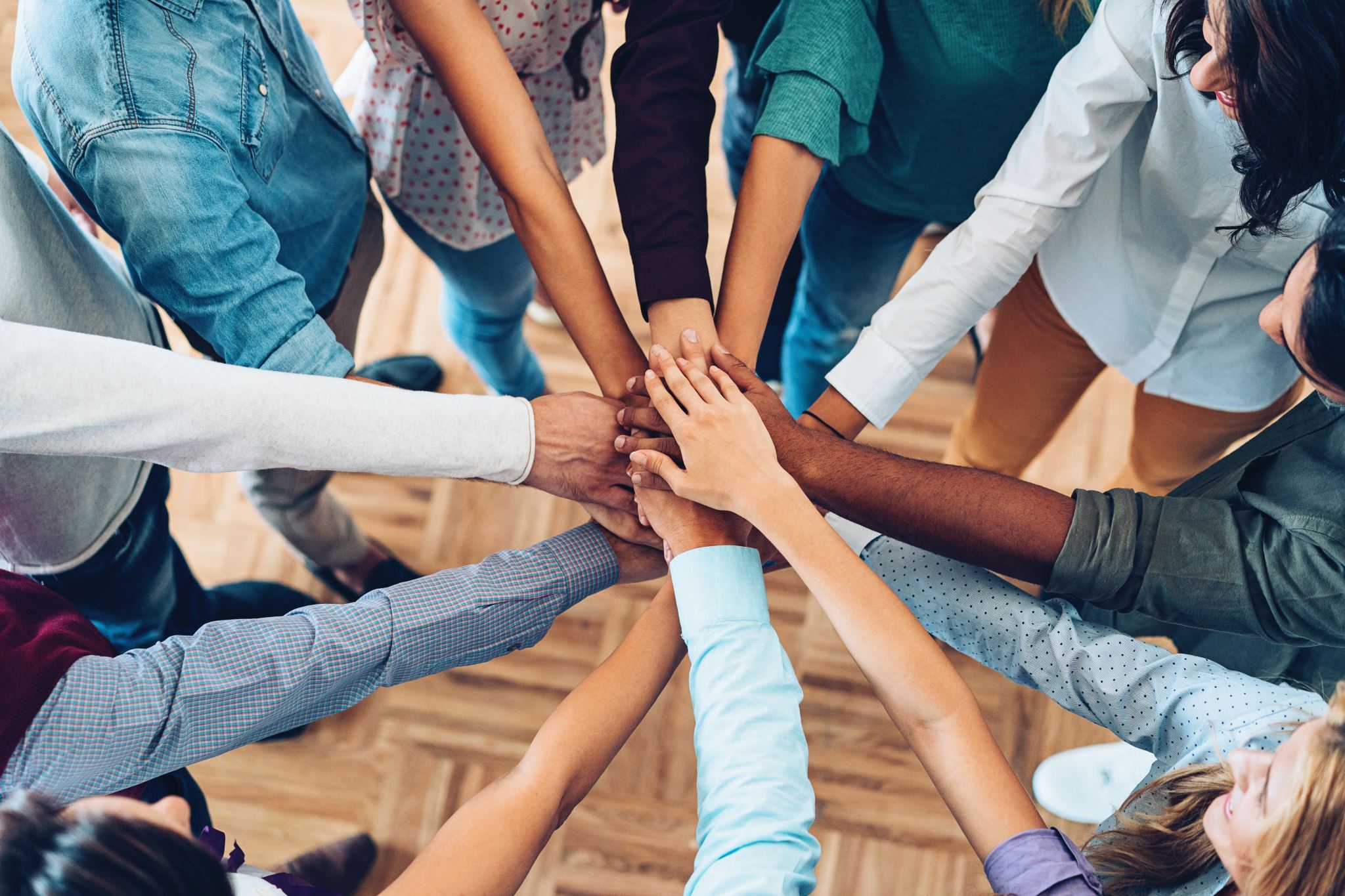 September 22, 2022
Oregon Department of Human Services – Child Welfare Division
6
[Speaker Notes: Rosemary - Basic eligibility for the Chafee funded ILP services has been expanded to any youth who is or was in foster care anytime after their 14th birthday (no minimum days in care are required)

Eligibility for the Independent Living Housing Subsidy (ILHSP) remains the same, however a young person enrolled in the program may access up to $1000 regardless of the month they are currently on in the program.  This flexibility will end on 9/30/21.  
In this program a young person must be in the care and custody of ODHS Child Welfare; be age 18, or may be 16 or 17 with an exception to policy; and must have court approval.  


Chafee housing funds will also be available to young people who exited foster care after their 14th birthday and who are not yet age 27.
Young people who are working with ODHS or ILP, ages 18 – 23, will be able to ask for a one-time payment or on-going payments.  
Young people, ages 24 through 26 , will only be able to access the Chafee ILP/Housing funds on a one-time basis, and caps exist.   


Eligibility for ILP Discretionary Funds has been expanded to include any current and former foster youth who experience foster care any time after the age of 14 and are not yet 27– the new flexibilities will end on 9/30/2021.
As a reminder, discretionary funds may be utilized regardless if a young person is enrolled in an Independent Living Program or not.  Caseworkers may submit funding requests for their youth.  
   

Please send any questions regarding these updates to ILP.Central@dhsoha.state.or.us]
Where to Access Funding:
There are two different processes  for accessing funding.  

Open CW Case:  If you are currently working with ILP or have a Child Welfare caseworker, you would work with your worker to submit a Youth Transitions Funding Request (form CF78) to ILP.Central@odhsoha.Oregon.gov 

No Open CW Case:  Not currently in foster care or not enrolled for ILP services, contact www.FosterClub.com/ORHelp for an application.  
Funding is limited and caps exist.
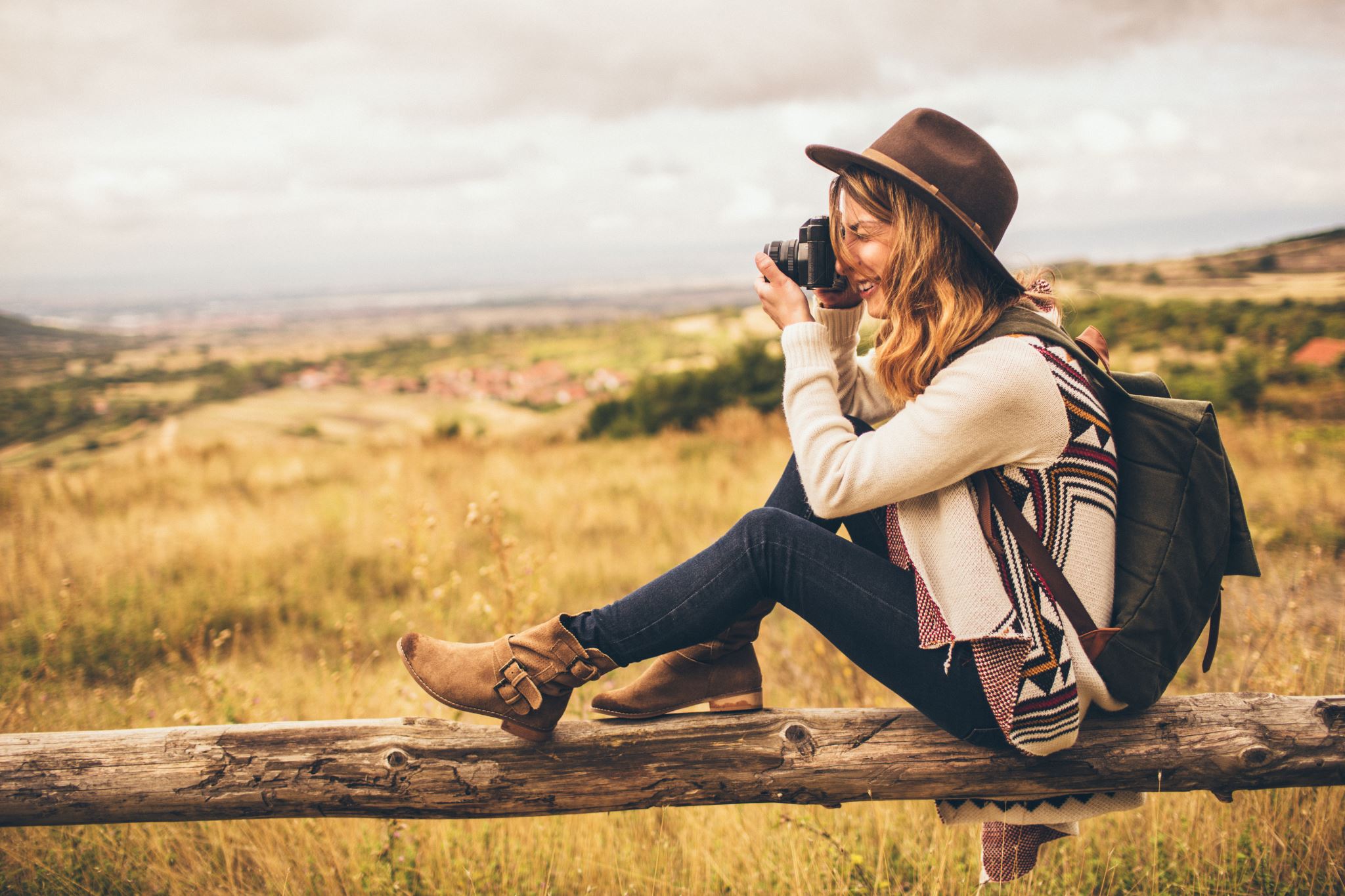 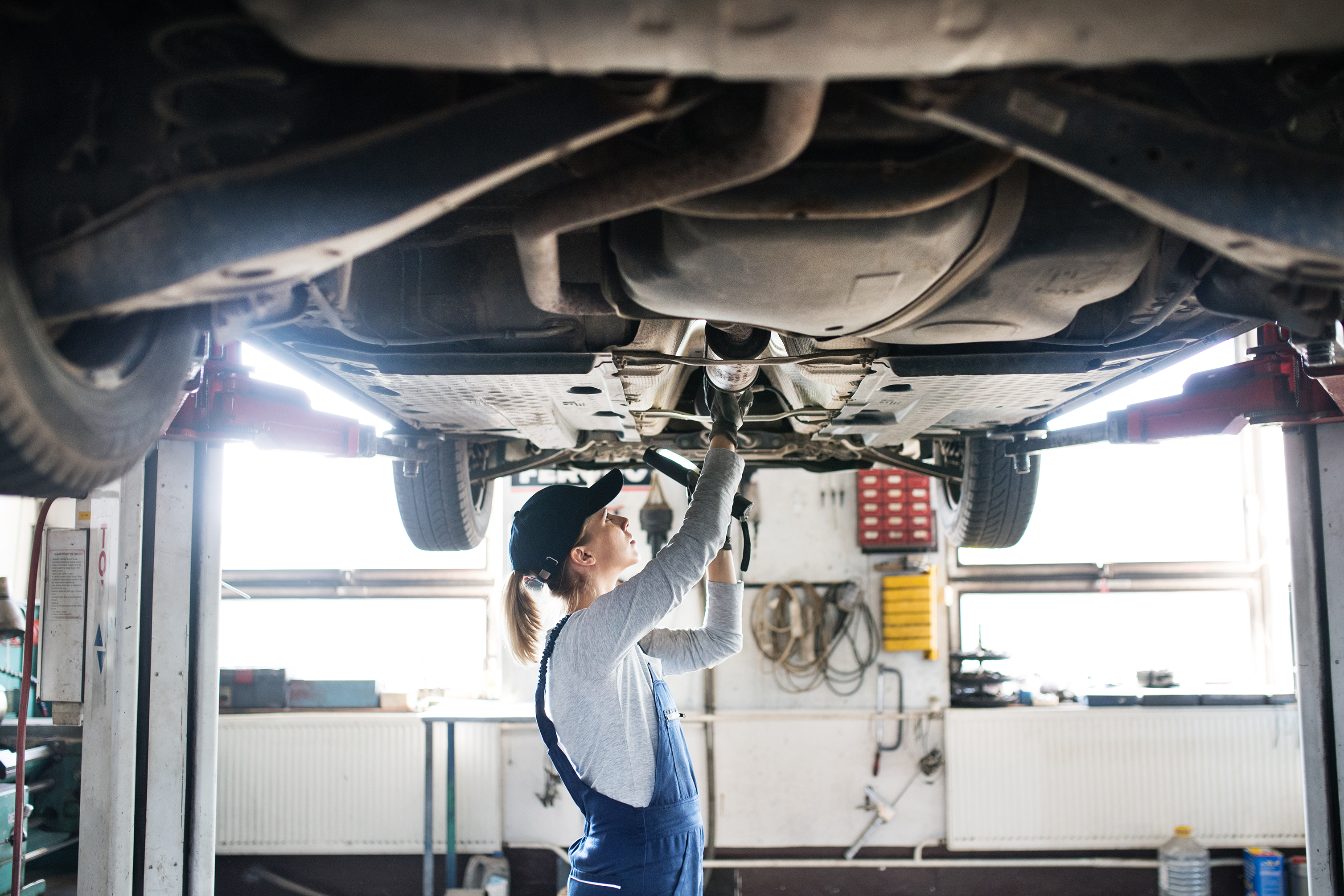 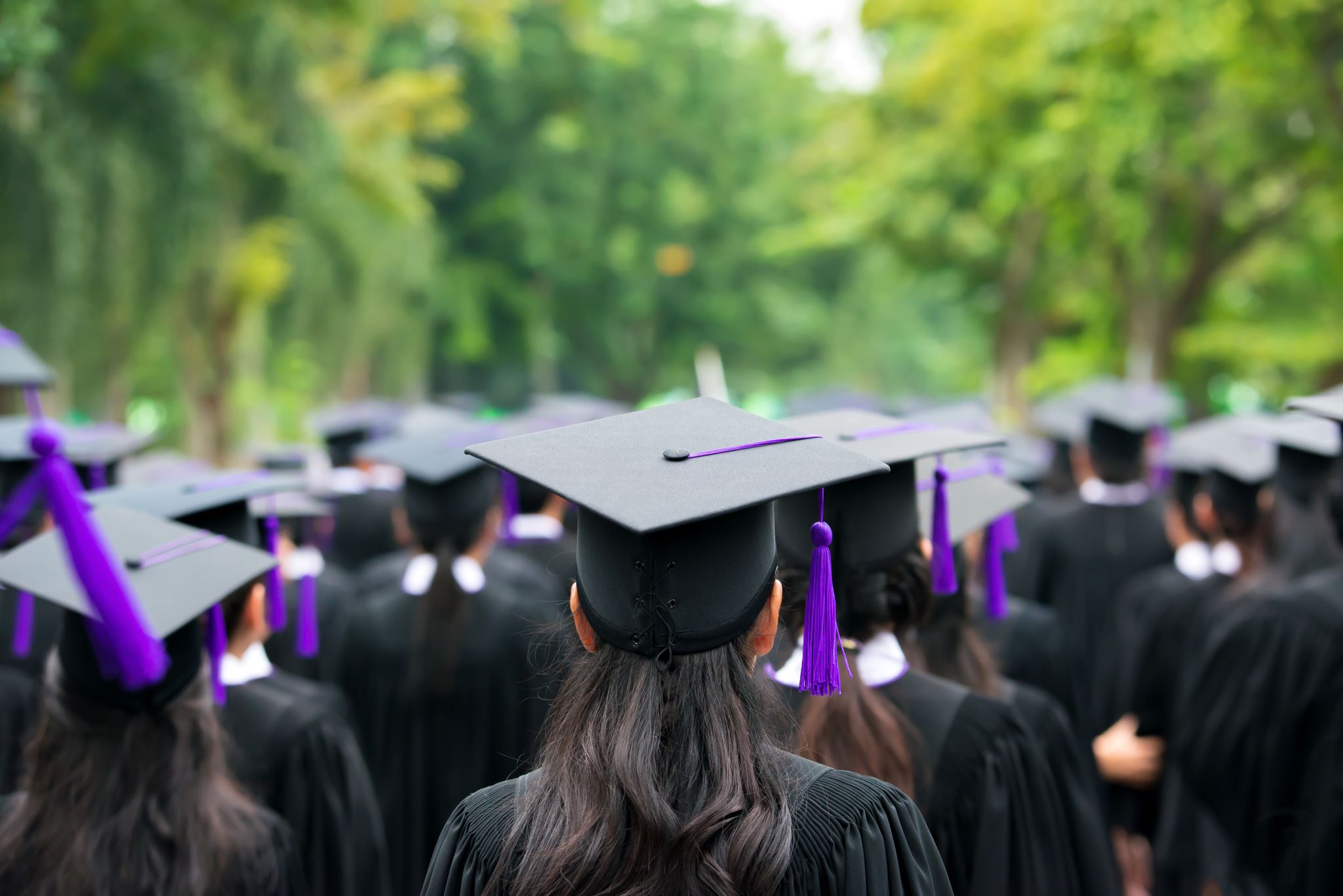 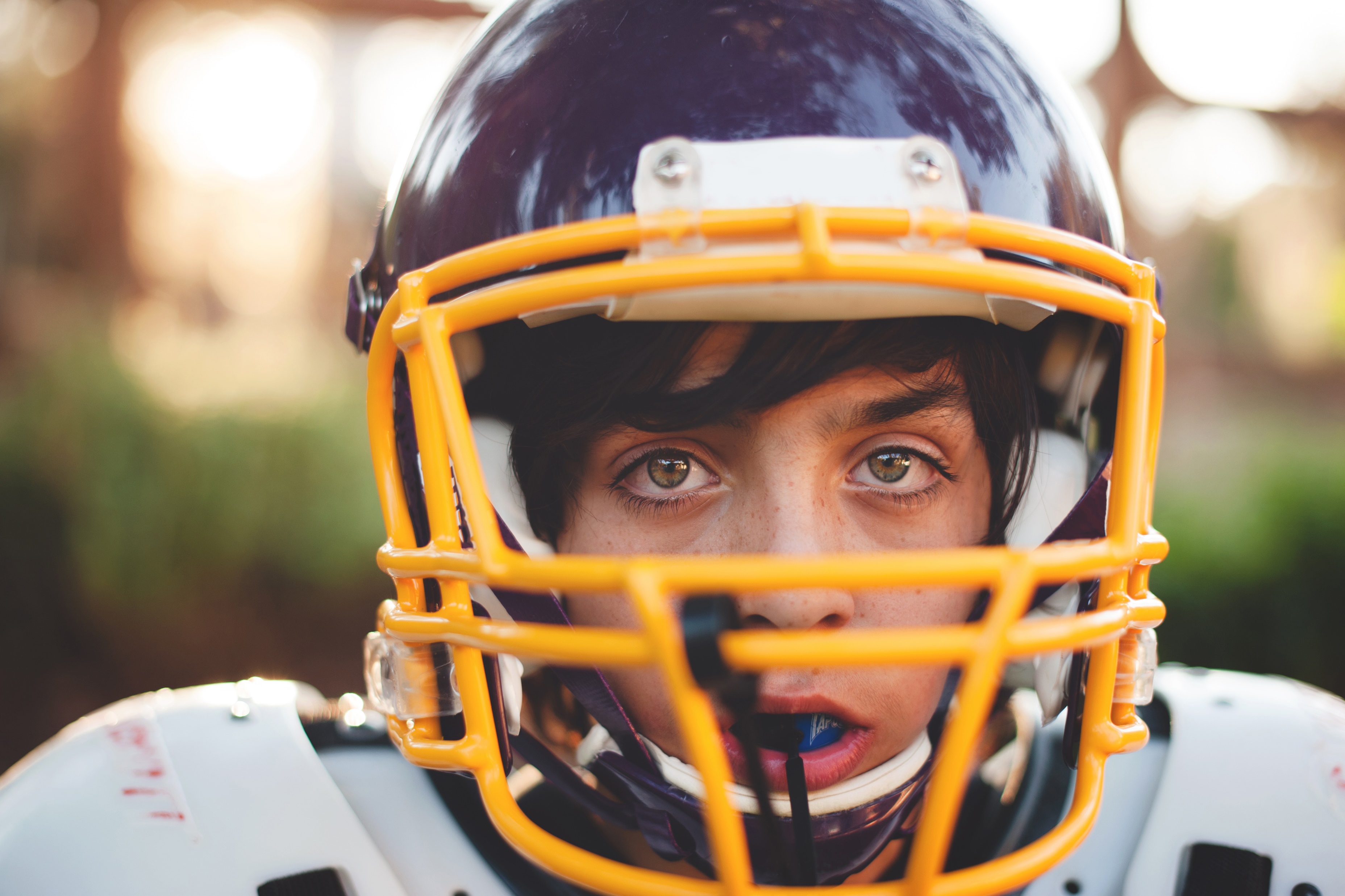 7
[Speaker Notes: Adrienne: 
Now that you have heard of the funds and supports available.  How do you and/or young people gain access to the funding?    
We currently have two different processes in place for young people to access the funding .  

Once the word is out and requests increase, please be patient  
Also, please use the ILP.Central email instead of sending directly to a staff person as it can get lost in the shuffle.  

We are working on securing a contractor to help with more flexible types of payments and the ease of workload on our team.]
Accessing Youth Transitions Program Supports
There are two different ways a young adult can access YAT Supports.  
   1.   Young adult to be served by local ODHS Child Welfare office   
Access via ORCAH / Family Support Services-ILP Case
Assigned a Child Welfare caseworker
Referred for needed services (ILP, MH, A&D, etc.)
   
   2.  Young adult to be served by local IL Program 
Access via Aftercare Services – self referral to local IL Program (eff. 7/1/2021)
Services available:
Life skills assessment & Transition Plan
Skill Building (help increase social capital),
Discretionary Funds, 
Housing (Chafee housing, housing vouchers & other housing supports)
Assistance with transitional supports and resources (TANF, SNAP, etc.)
Oregon Department of Human Services – Child Welfare Division
8
September 22, 2022
[Speaker Notes: Adrienne – 
There are two paths a young adult can take when accessing Young Adult Transitional Supports.  

The young adult will call the Oregon Child Abuse Hotline to request a Family Support Services-ILP Case (FSS-ILP).  The Youth Transitions Team has worked with ORCAH to make this a trauma informed process, so if the young adult is not comfortable with calling ORCAH, then a supportive adult may call to request a case on their behalf.  
    
      The young adult will be served by their local ODHS Child Welfare branch and assigned a case worker.  This is the best option for young people needing additional supports and connections to services as the case worker will work with the young adult to assist with referring them for needed services such as health care, mental health services, parenting support, mentors, as well as referring to the local ILP for additional supports and assistance with completing the housing paperwork, completing the Comprehensive Transition Plan and accessing resources (TANF, SNAP, FYI Voucher, college enrollment/scholarships, etc.) .  Age flexibilities to this support will end on 9/30/21, however, ODHS will continue to support those receiving this service until they no longer need the support or turn 24.  

The Comprehensive Transition Plan will be utilized as the ODHS Case Plan in these cases.  This will need to be completed only once per year for those young adults ages 21-23.  

Aftercare services have been implemented as a result of feedback from young adults who have indicated the requirement to call the Oregon Child Abuse Hotline to access services is not a trauma informed process and is viewed as a significant barrier.  
The young adult, age 18 through 23, will be able to contact their local ILP to directly request services.  This can occur via email, phone call, etc.  A supportive adult may assist the young adult with connecting to a local ILP Provider.  
       
      The ILP Provider will confirm eligibility of the youth adult with the Youth Transitions Program team.  This pathway is intended for those young adults who do not want case worker involvement, and/or who are not in need of a significant amount of support.  The ILP Provider will work with the young adult on: 
	Comprehensive Transition Plan
	Skill Building
	Discretionary Fund Requests 
	Chafee Education Voucher
	Chafee Housing Packet
	Transitional supports/resources

This services began July 1, 2021, and will be on-going.         



Questions can be directed to the Youth Transitions Team – attached is the list of our staff and who is lead for which pieces.  You can email with specific questions, however, all funding requests and other documents are to continue to be sent to ILP.Central@dhsoha.state.or.us.]
Looking forward:Pathways for Young Adult Transitions
Values include: 
Trauma Informed, 
Youth Driven, 
Strengths Based, and
Flexibility in Decision Making
[Speaker Notes: Rosemary - As we move towards a youth welfare system the values that drive our process are to be trauma informed, youth driven and to have flexibility in our decision making.  The youth involved in the work groups have expressed the need for there to be the ability for young people to make decisions and make mistakes with a safety net to support them as they navigate the pathway to adulthood.  COVID and the Consolidated Appropriations Act have provided us an opportunity to support young adults who have exited foster care and learn from them as we begin to plan and build a new young adult program to support their chosen path to adulthood.  You will be hearing more from the 18+ workgroup.  

Ashley Oakley, with the Permanency Unit, is leading the 18+ workgroup.]